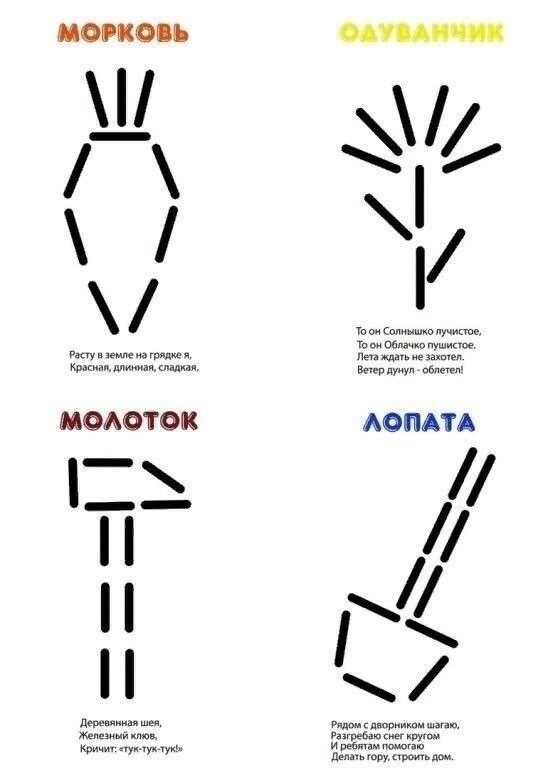 Выполнила: Болдовская Елена Михайловна, воспитатель
МБДОУ «Детский сад №37 «Искорка»
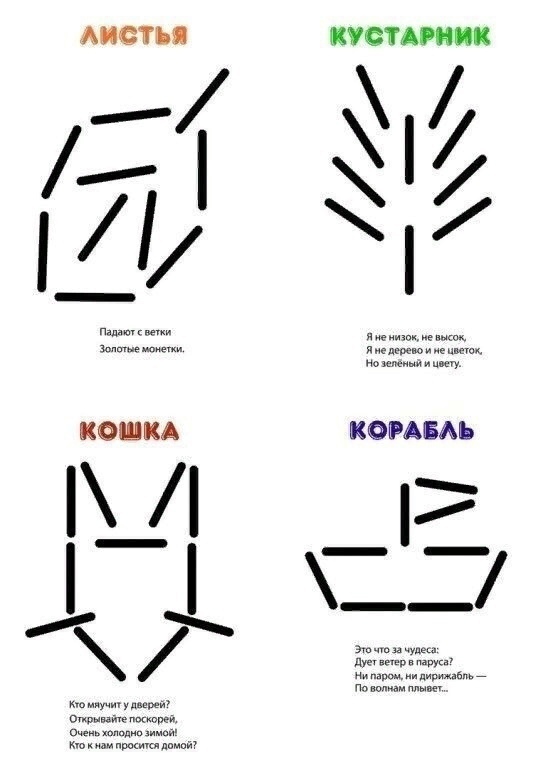 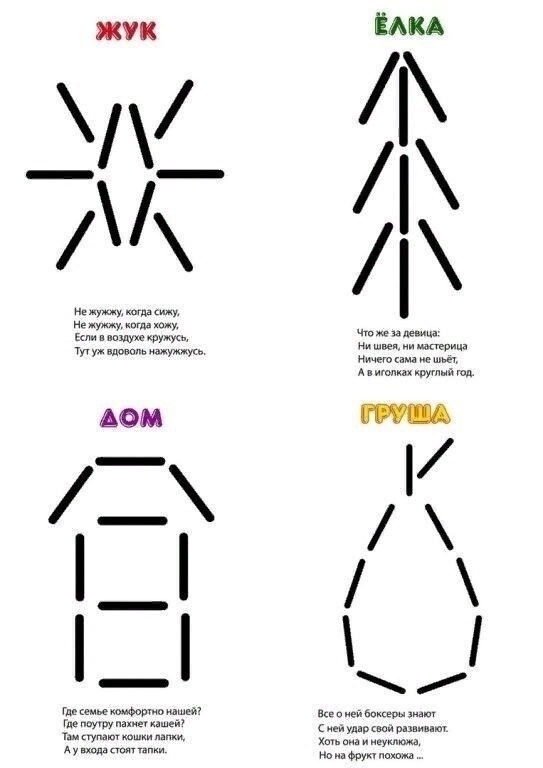 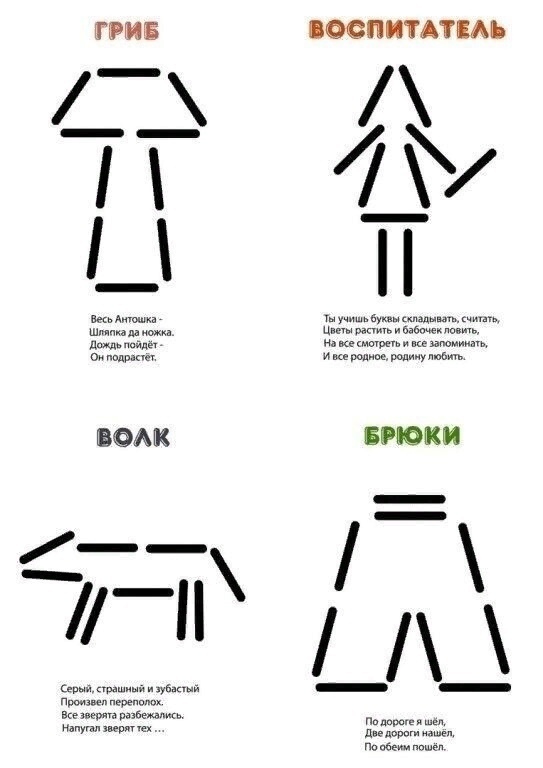 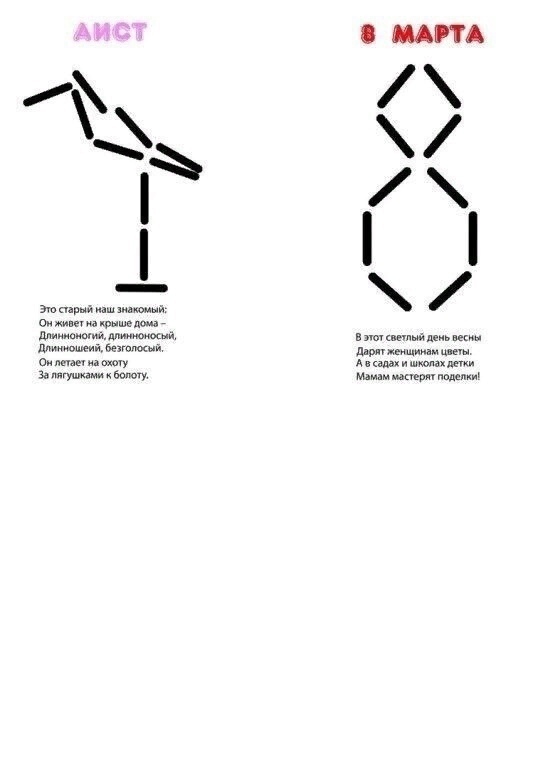